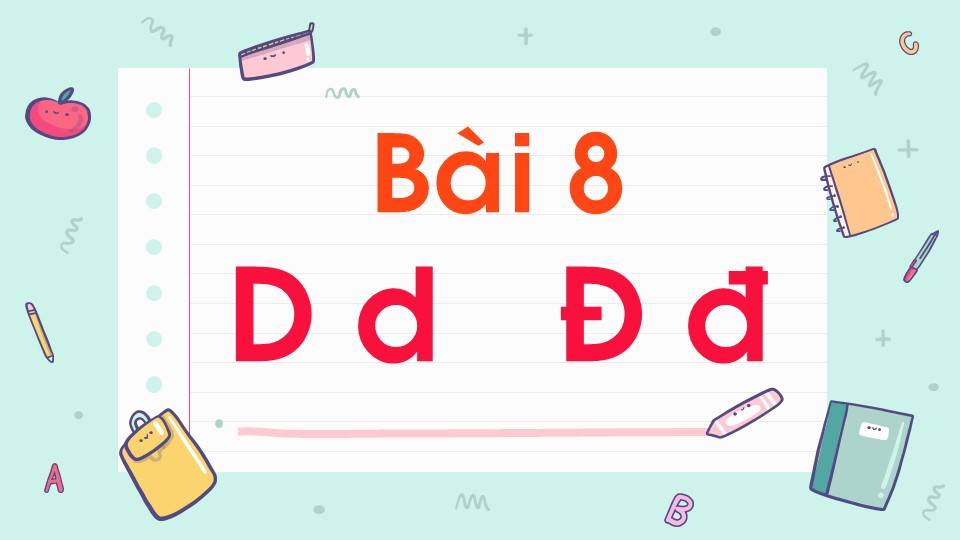 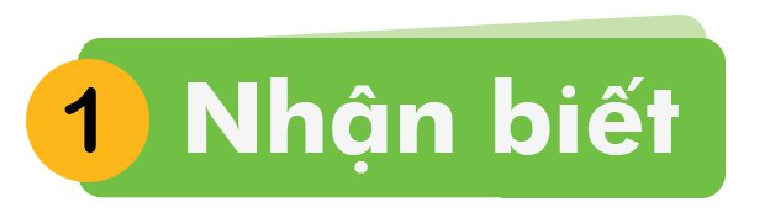 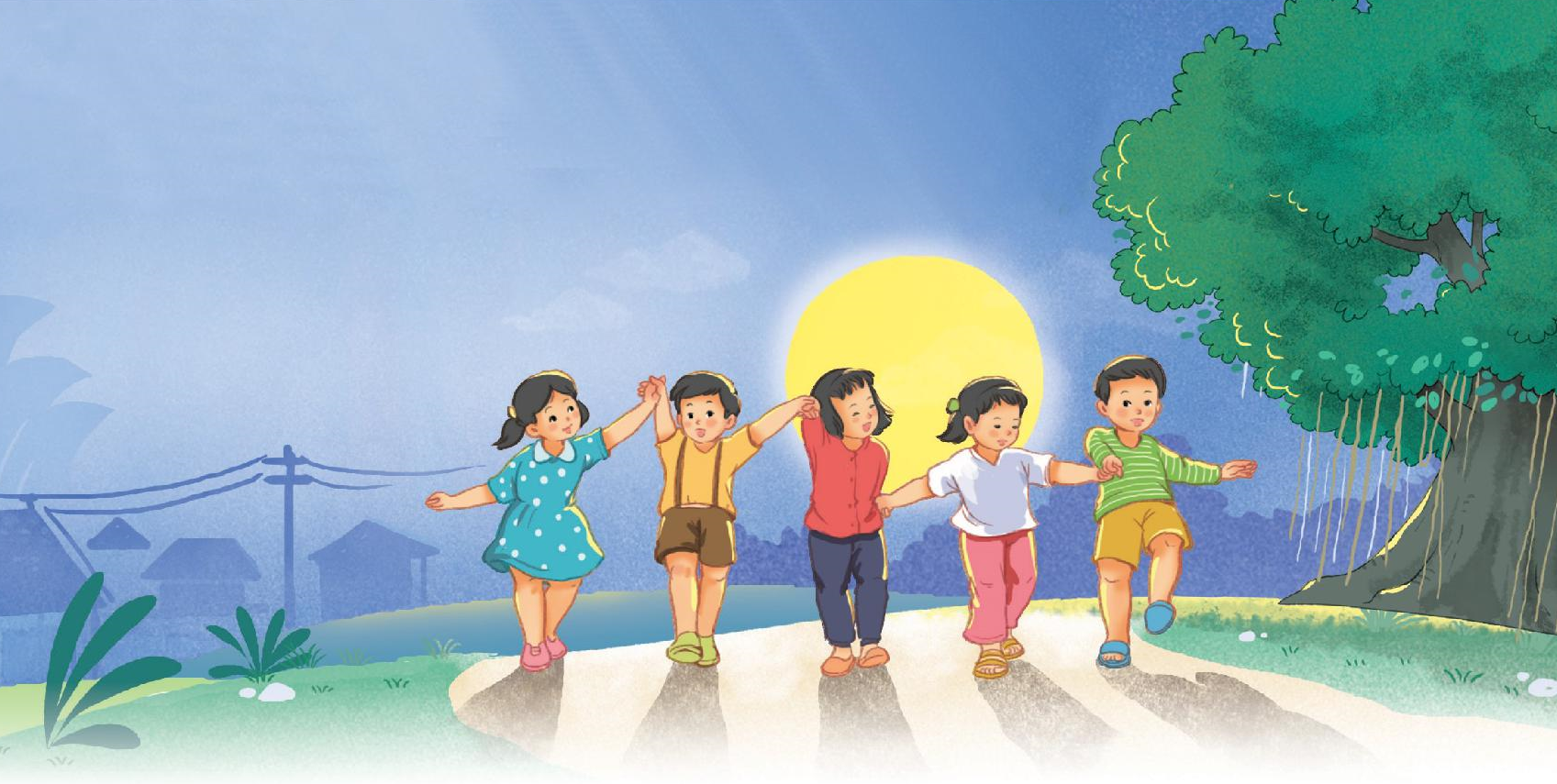 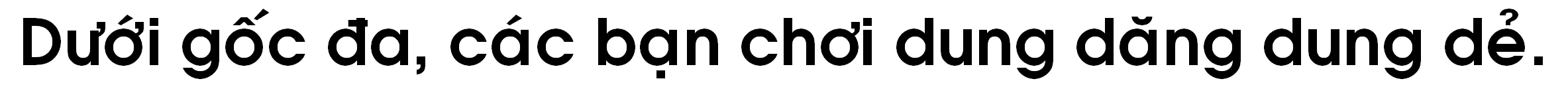 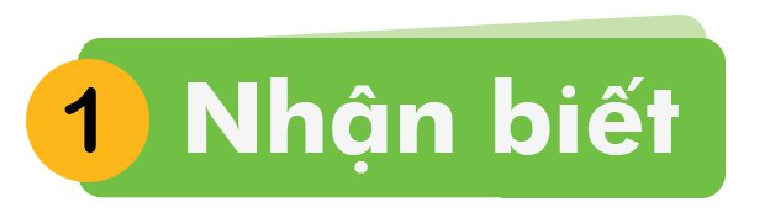 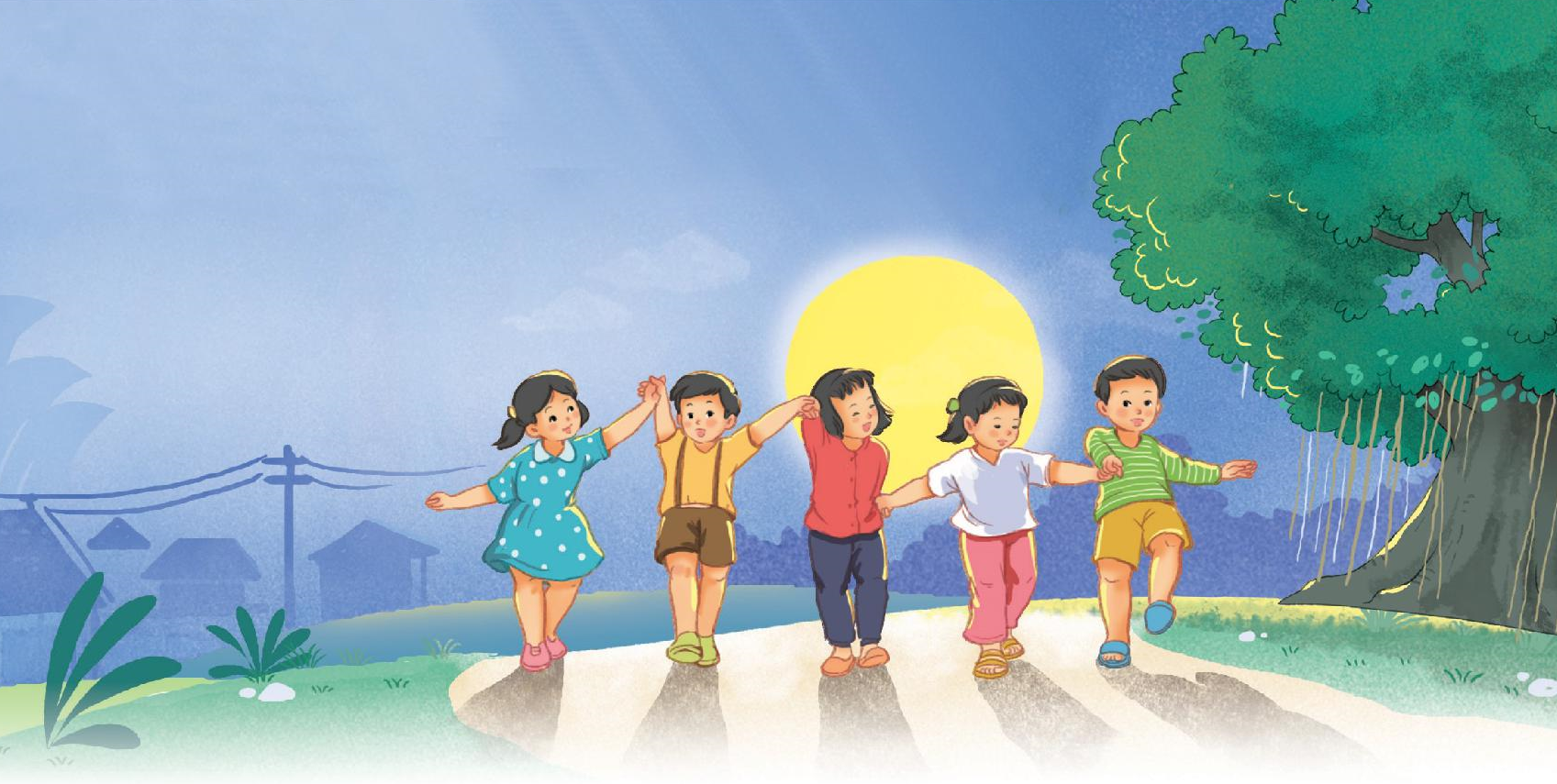 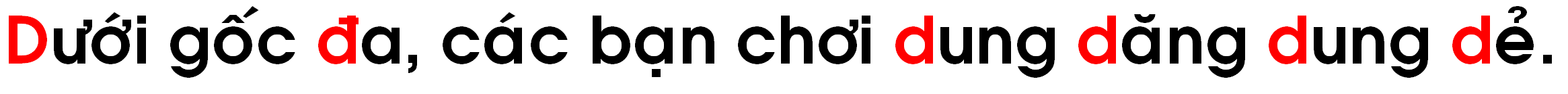 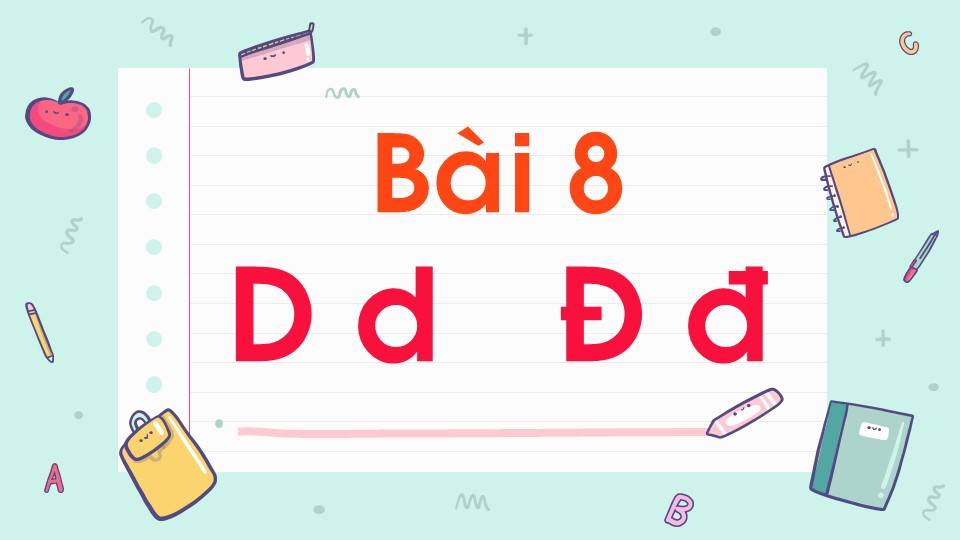 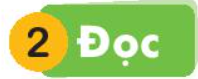 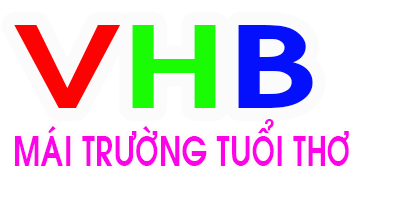 ñ
d
d
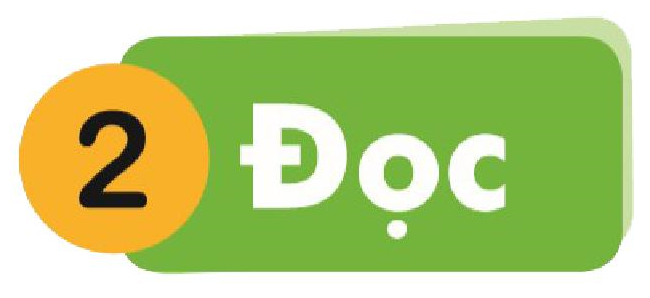 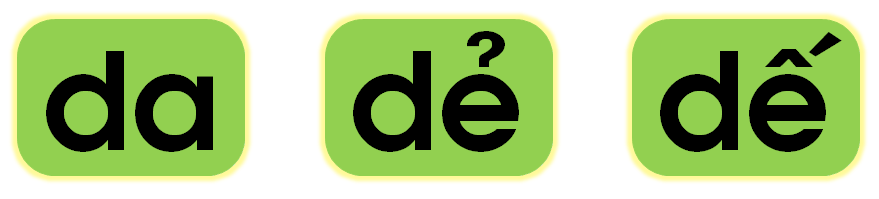 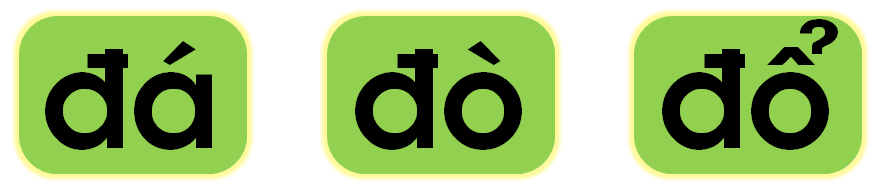 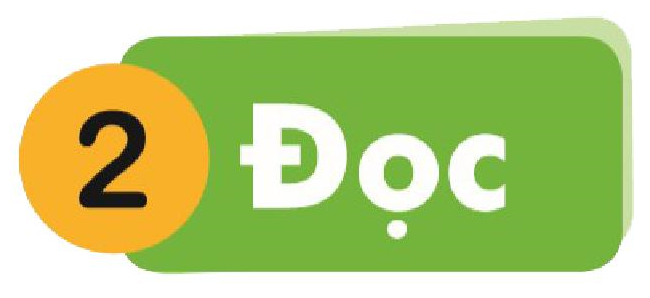 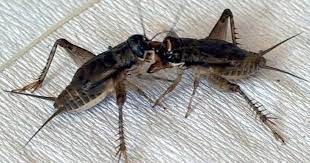 ñaù deá
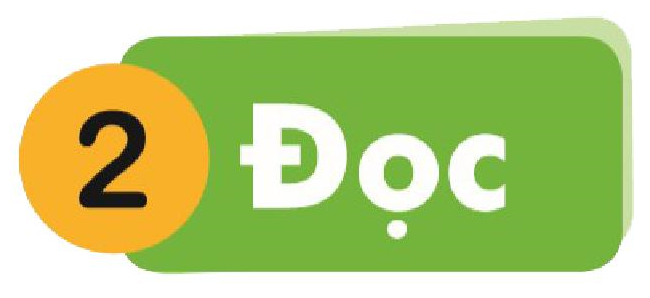 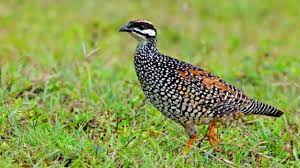 ña ña
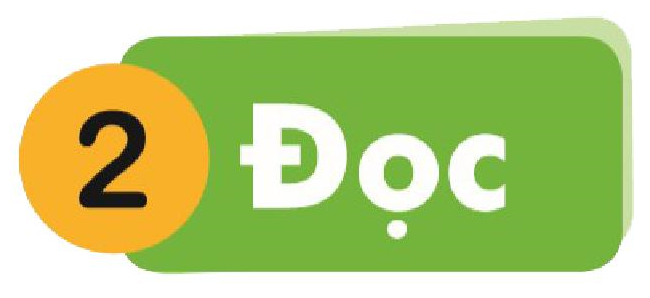 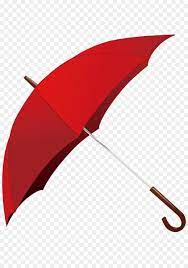 oâ ñoû
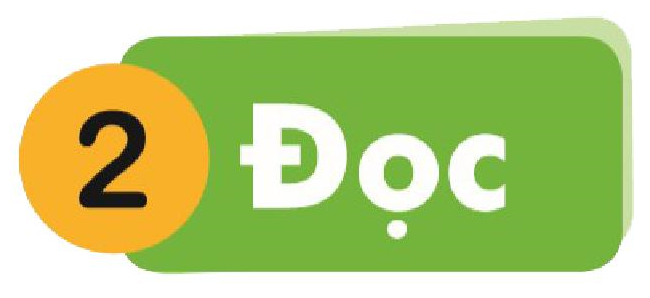 ñaù deá
ña ña
oâ ñoû
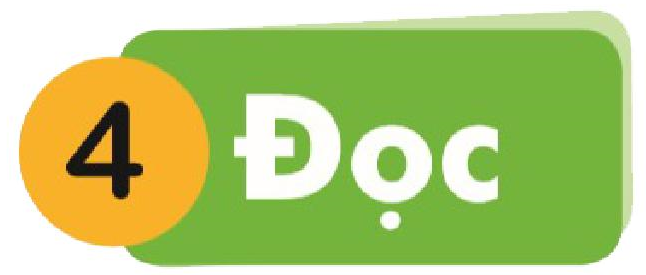 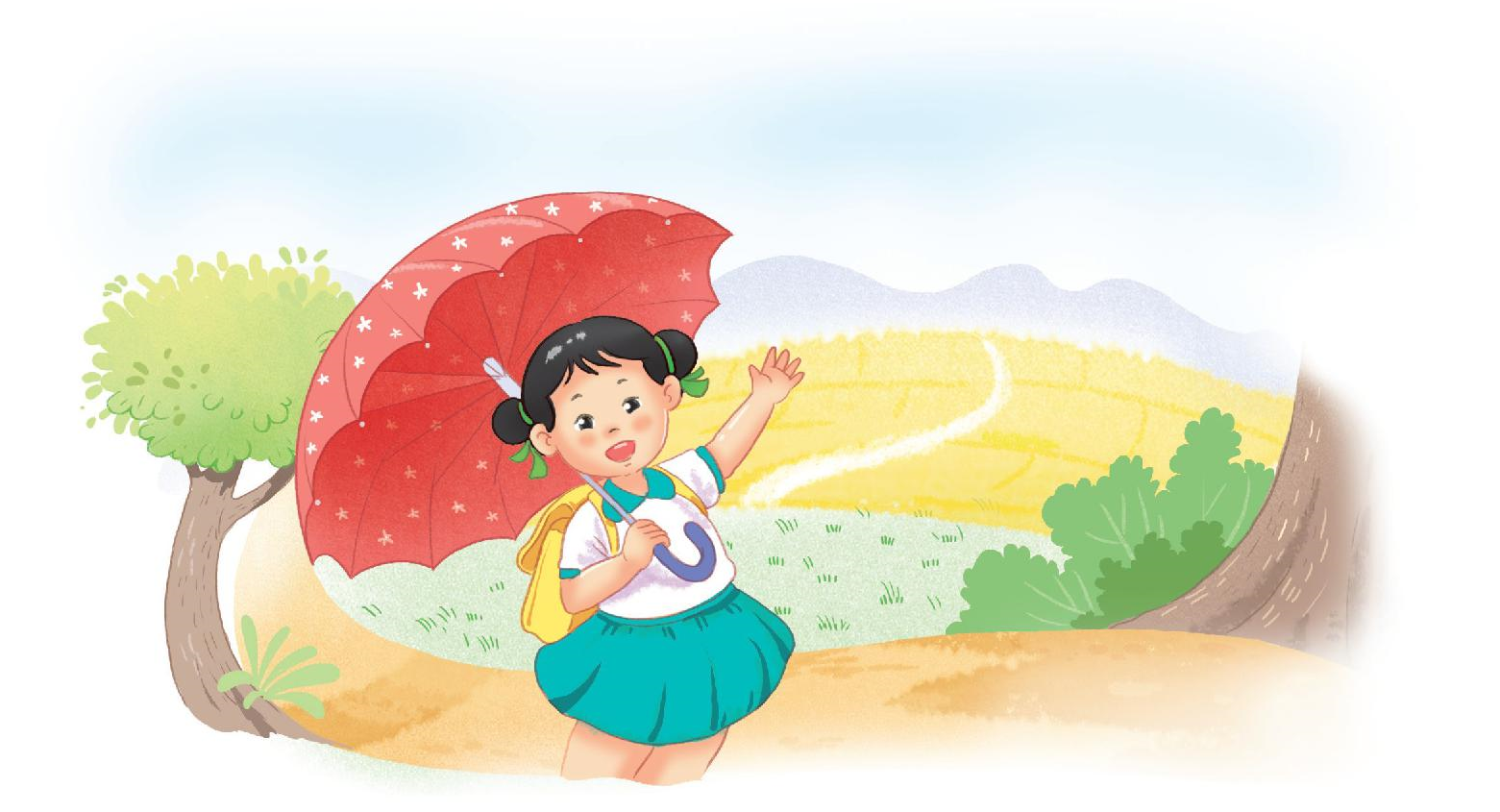 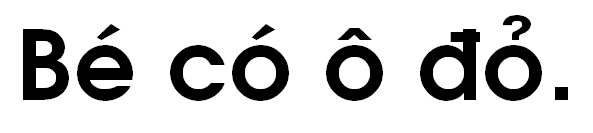 Thöù tö, ngaøy 13 thaùng 10 naêm 2021
Tieáng Vieät
Baøi 8: D –d, Ñ -ñ
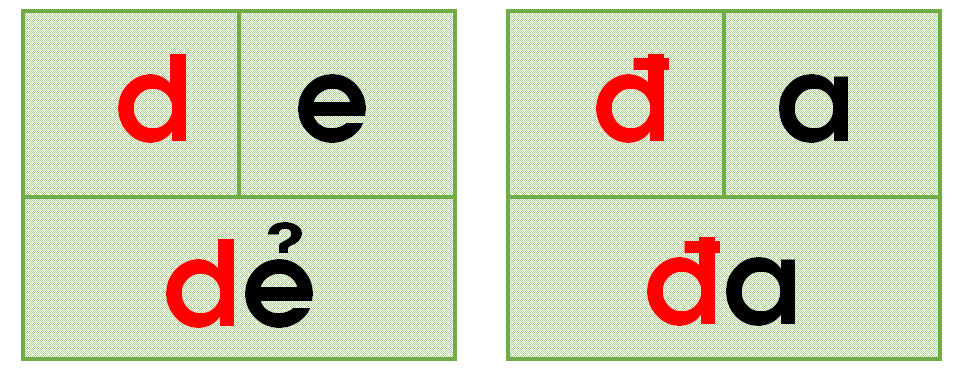 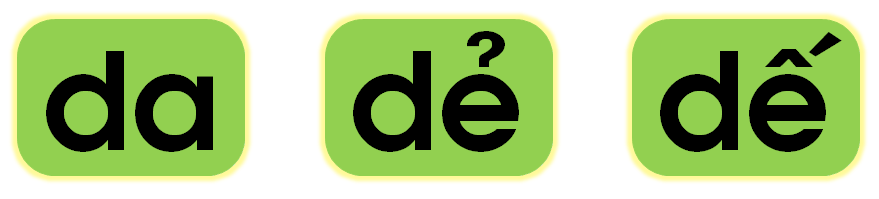 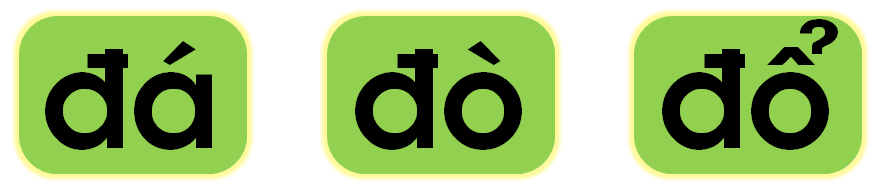 oâ ñoû
ña ña
ñaù deá
Beù coù oâ ñoû.
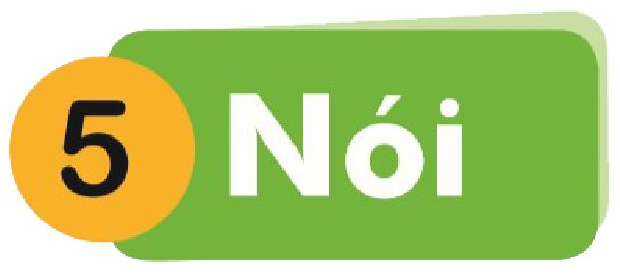 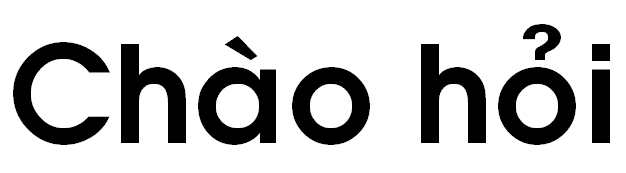 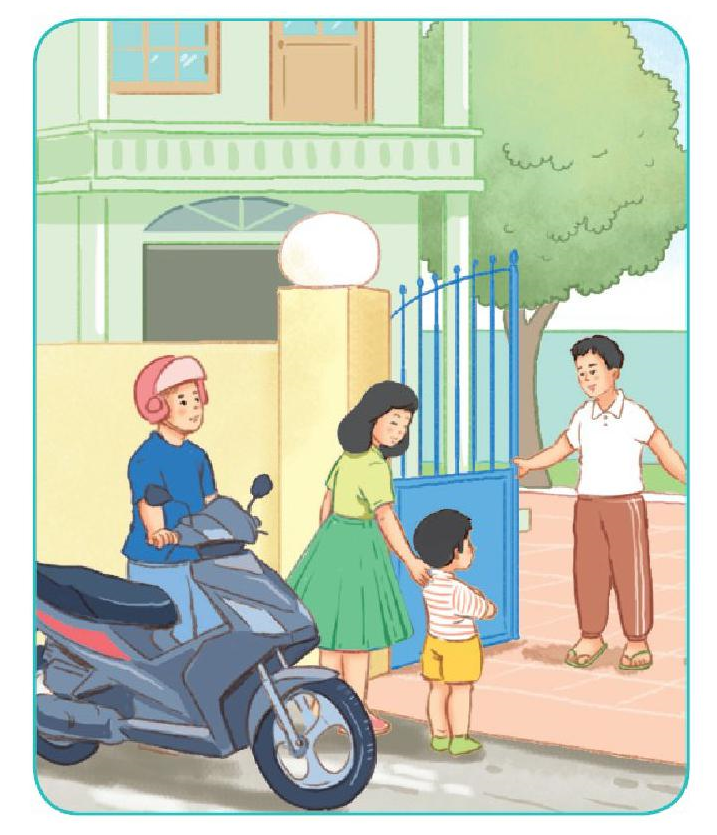 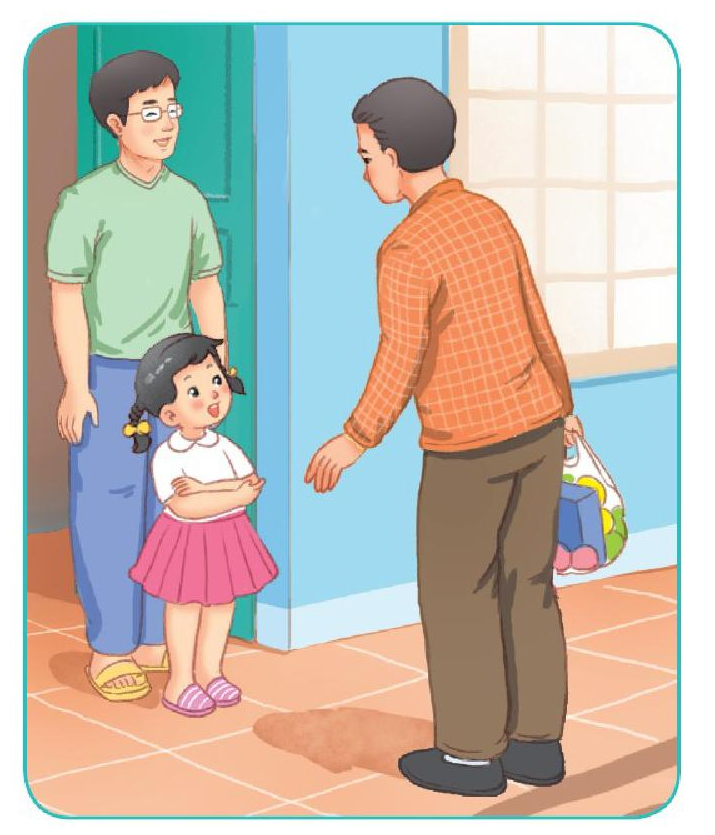 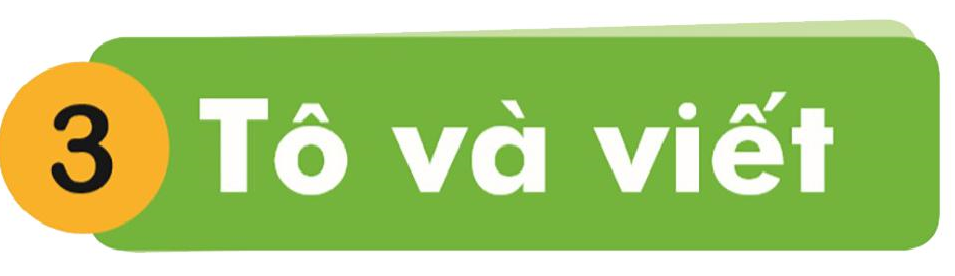 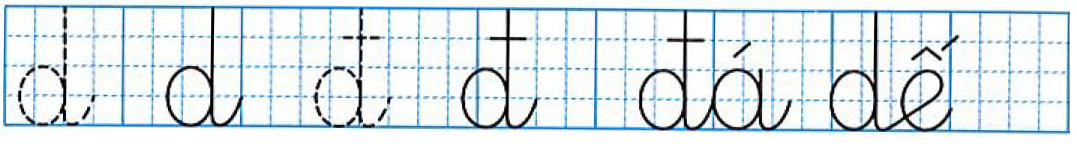 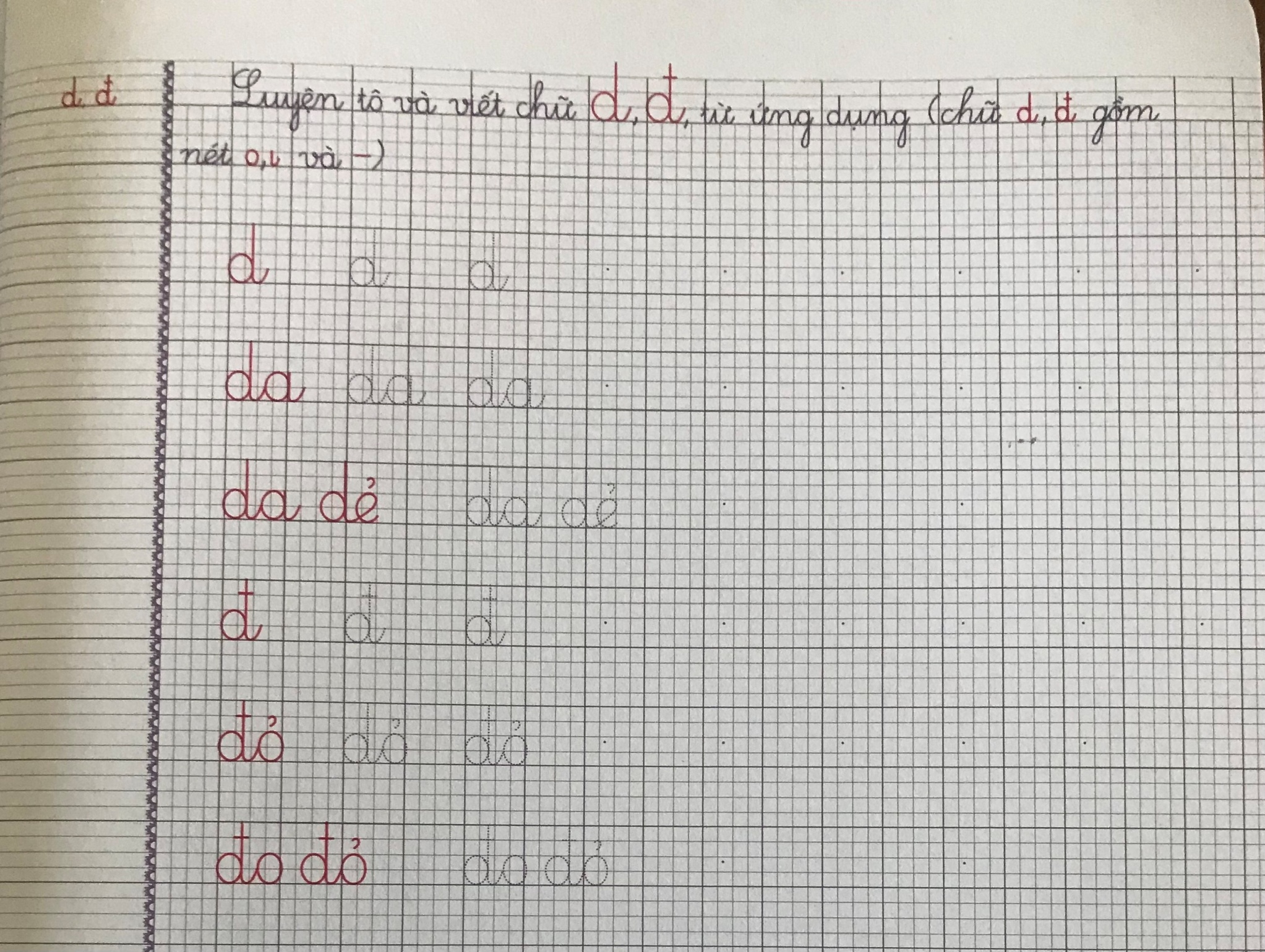